МЕТОДИСТ.САЙТ
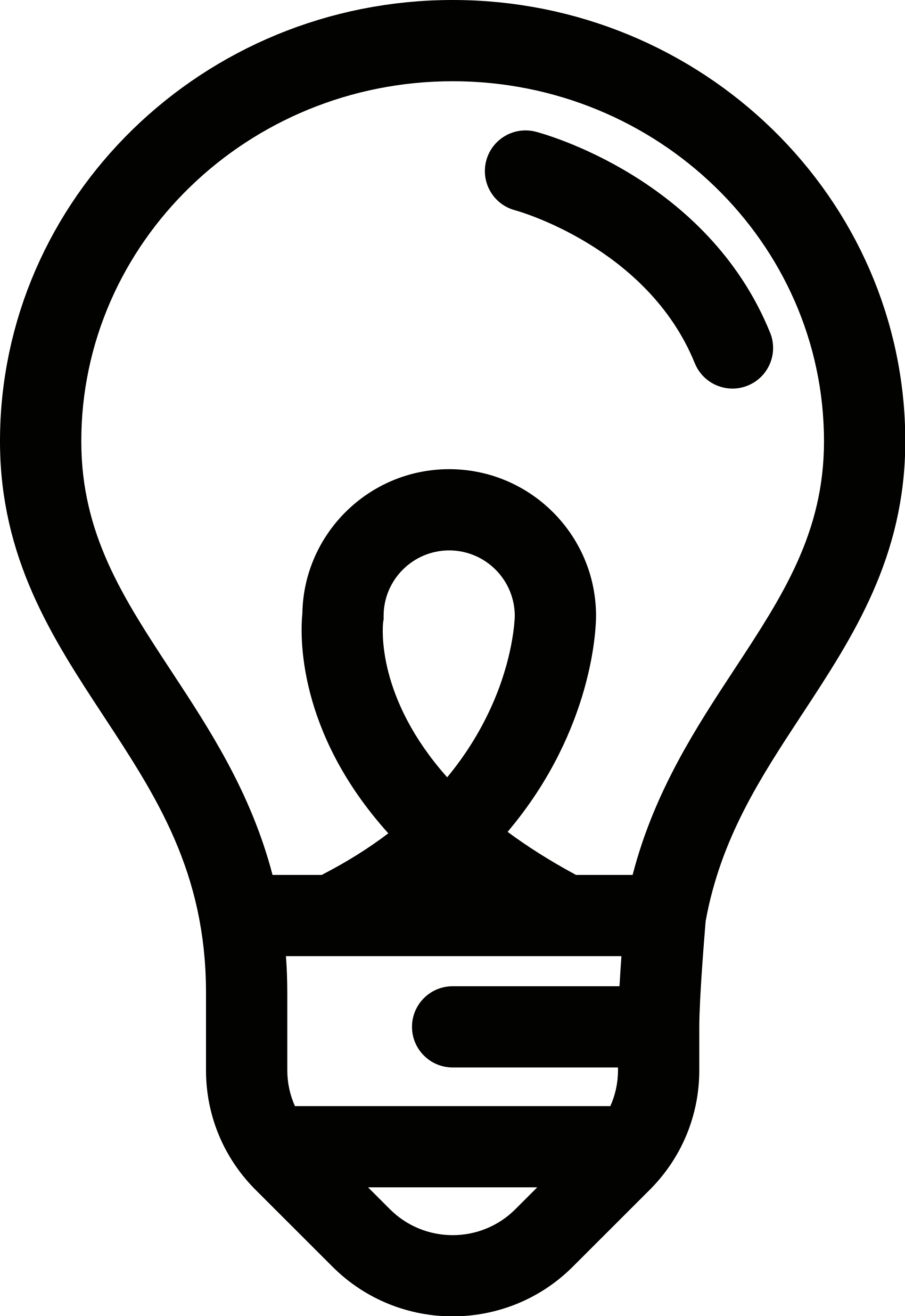 Решение задач по теме:
"Цепь переменного тока".
для самостоятельного 
изучения
физика. 11 класс
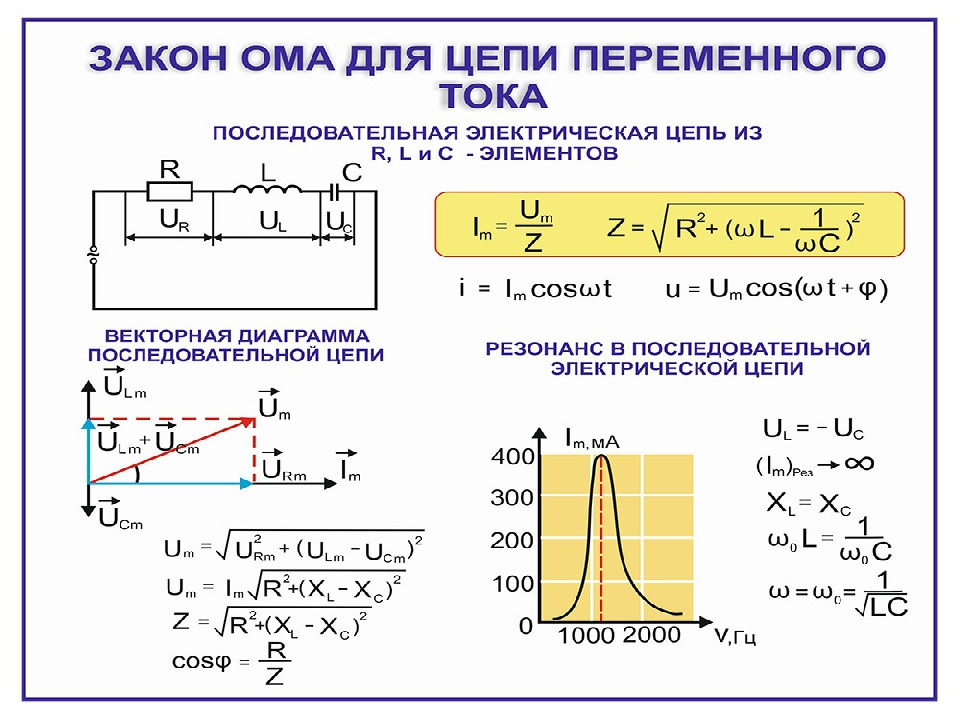 ВАЖНО ЗНАТЬ !!!
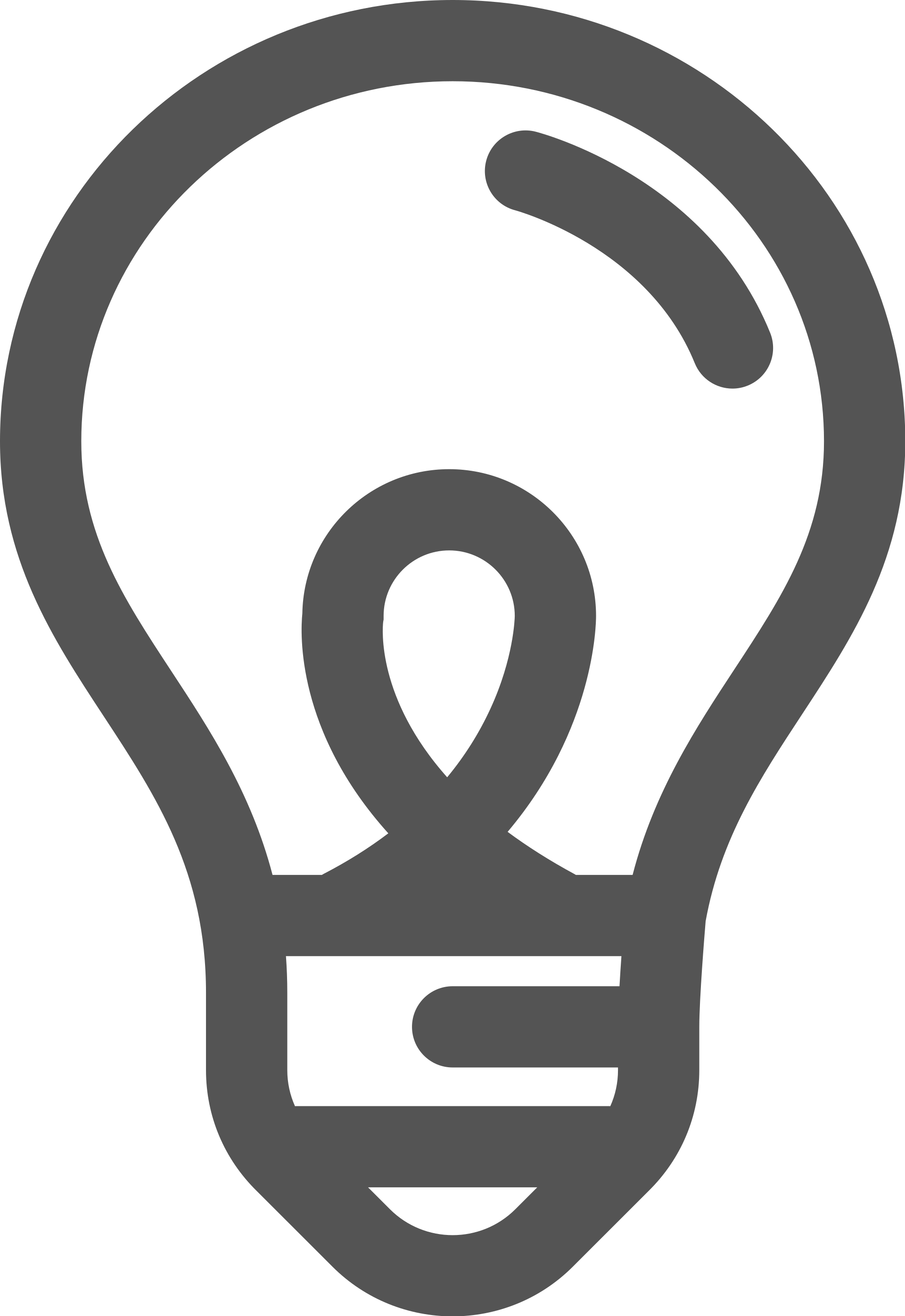 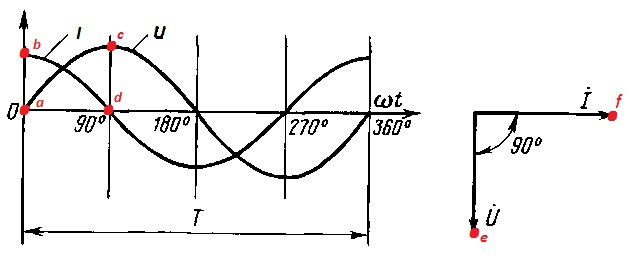 Графики тока и напряжения
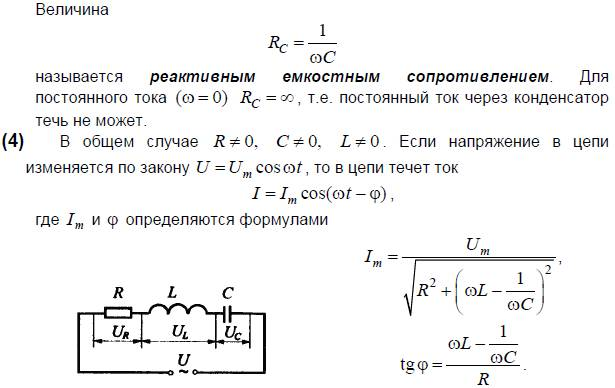 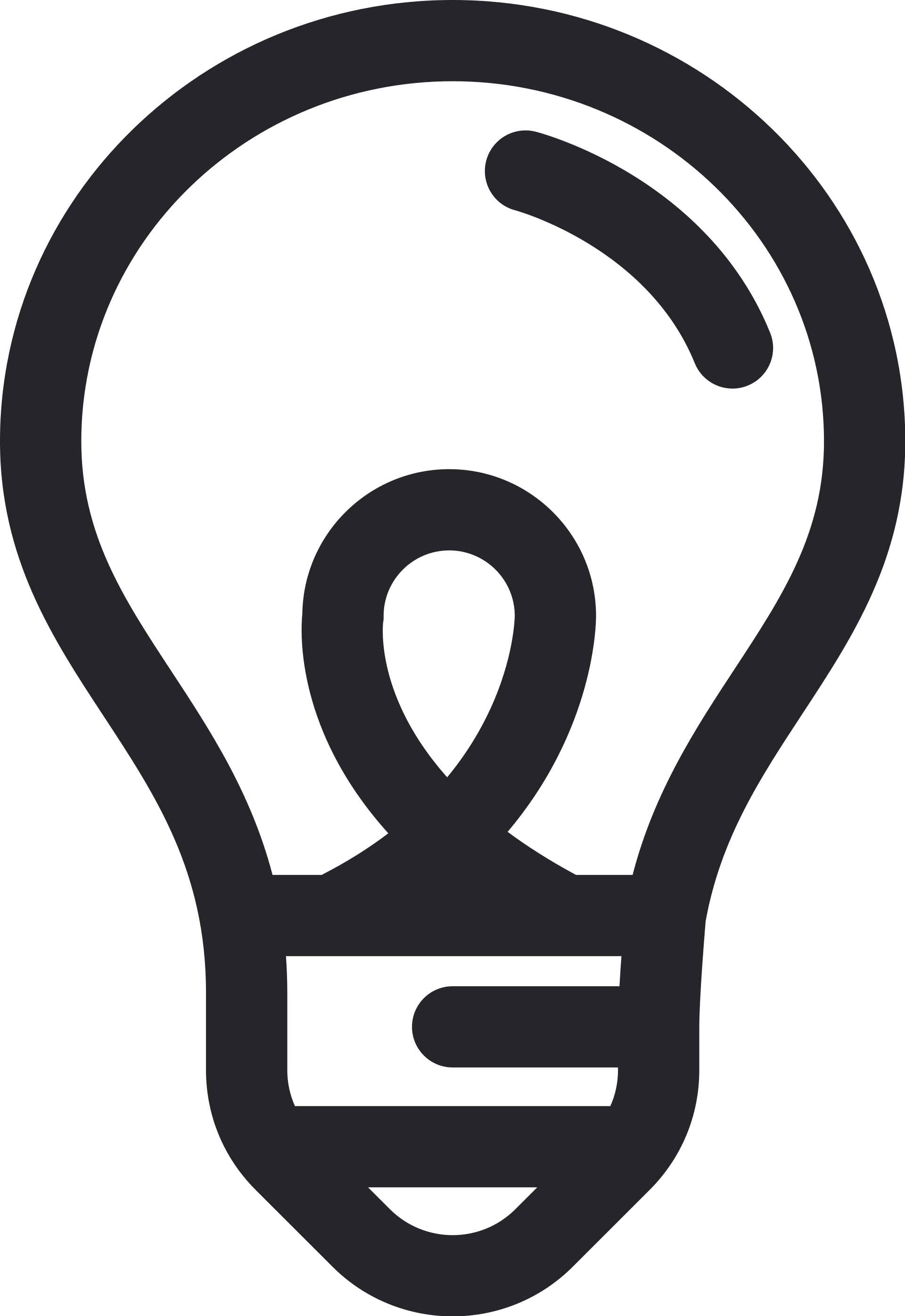 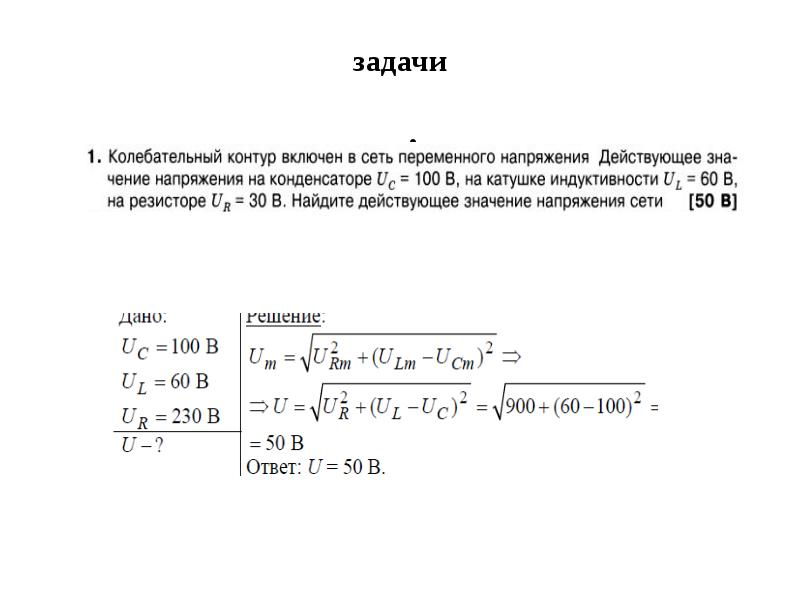 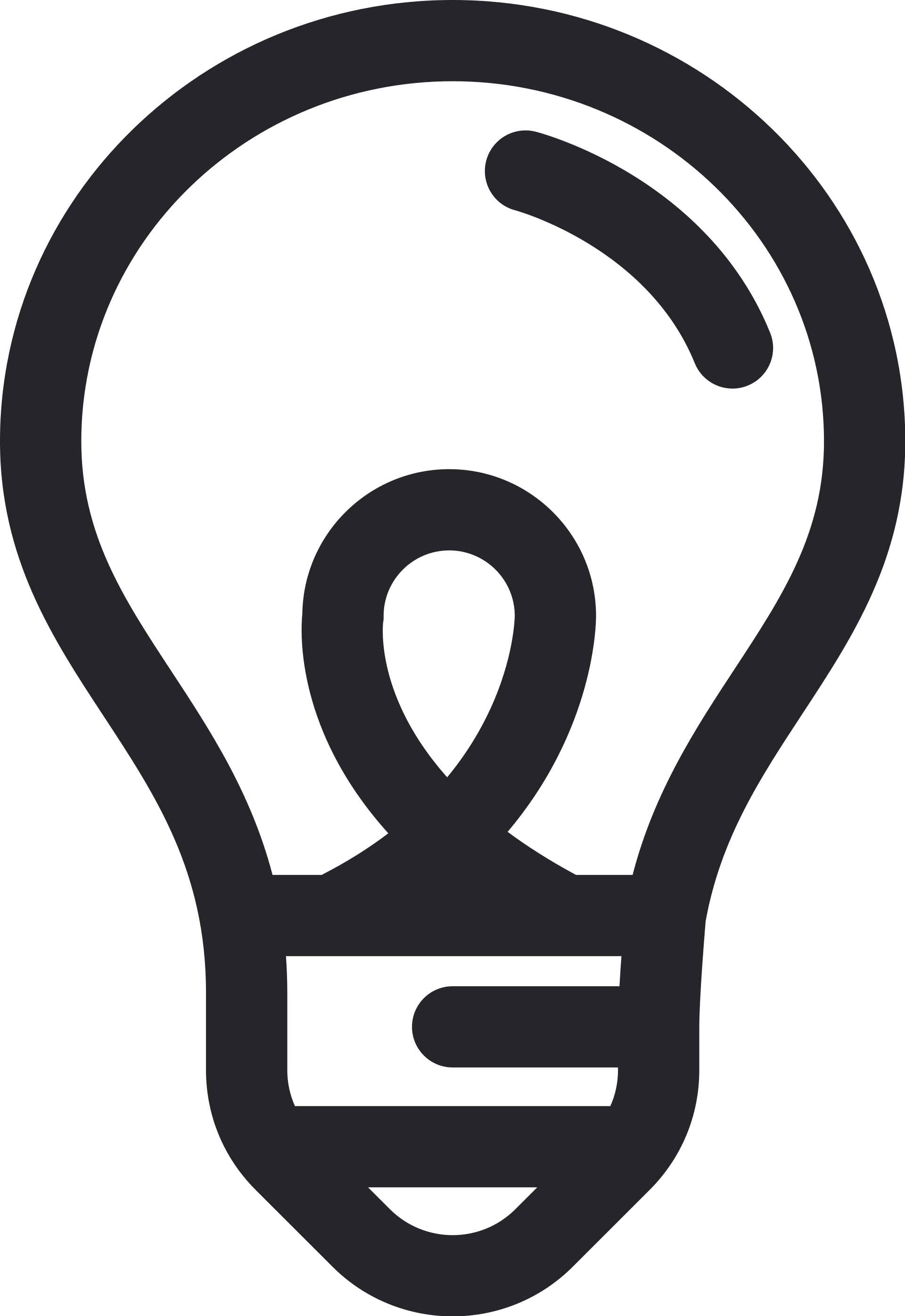 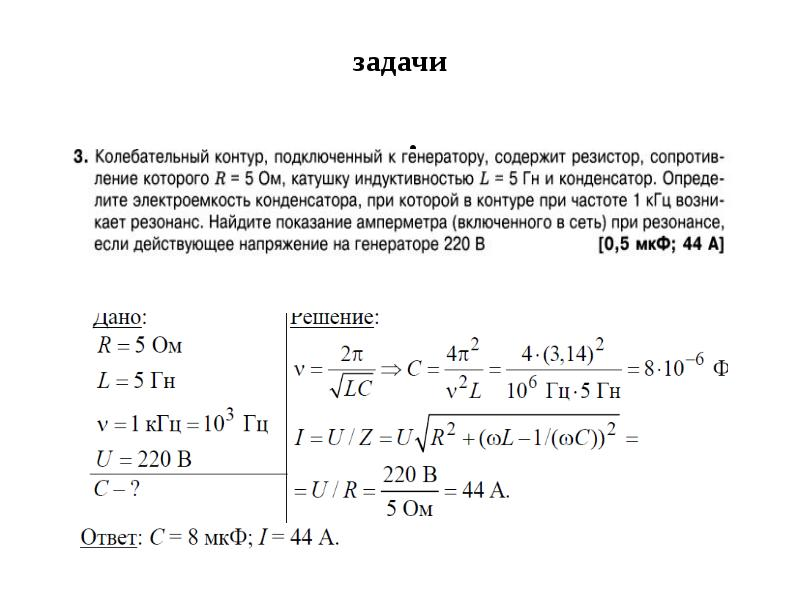 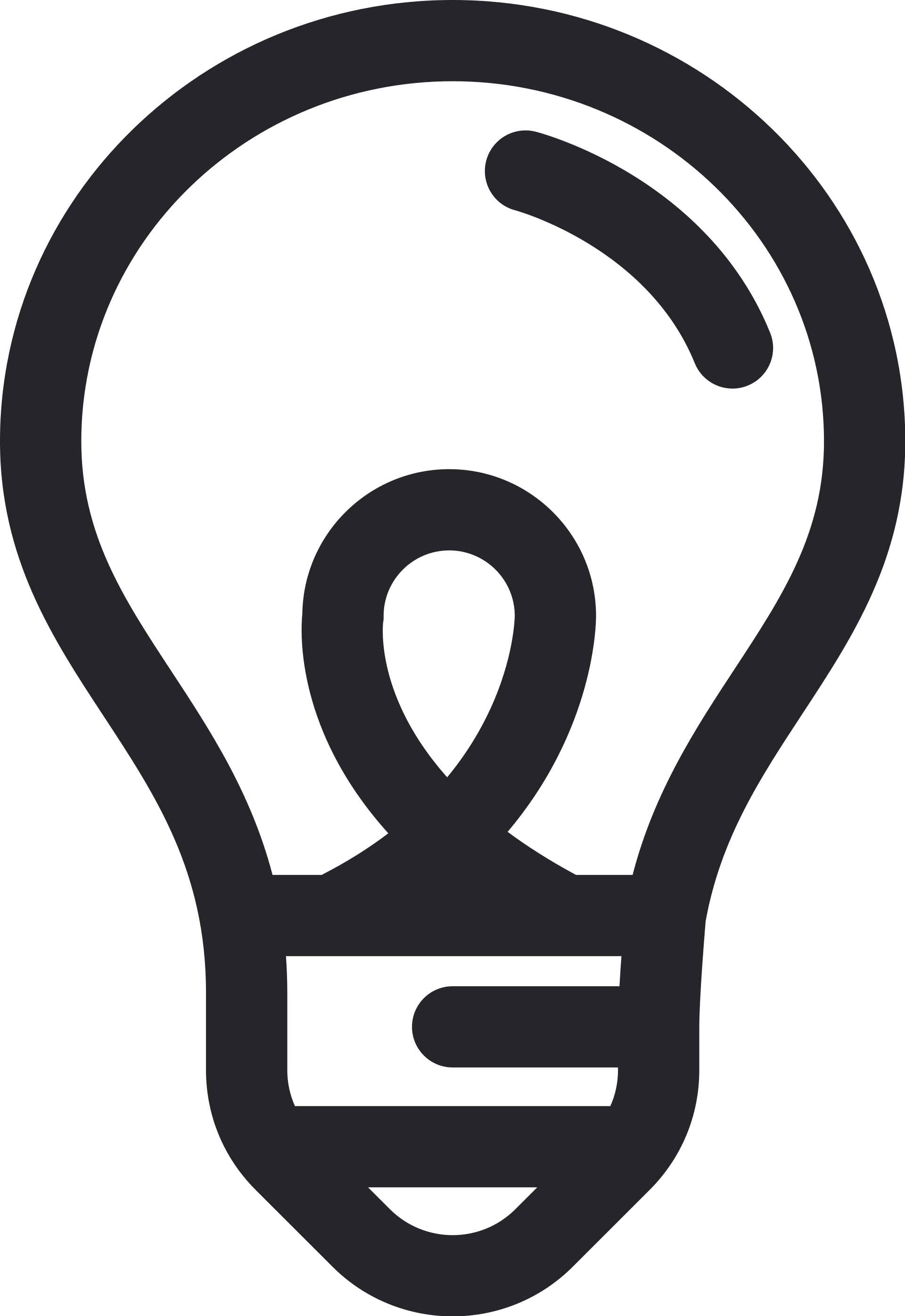 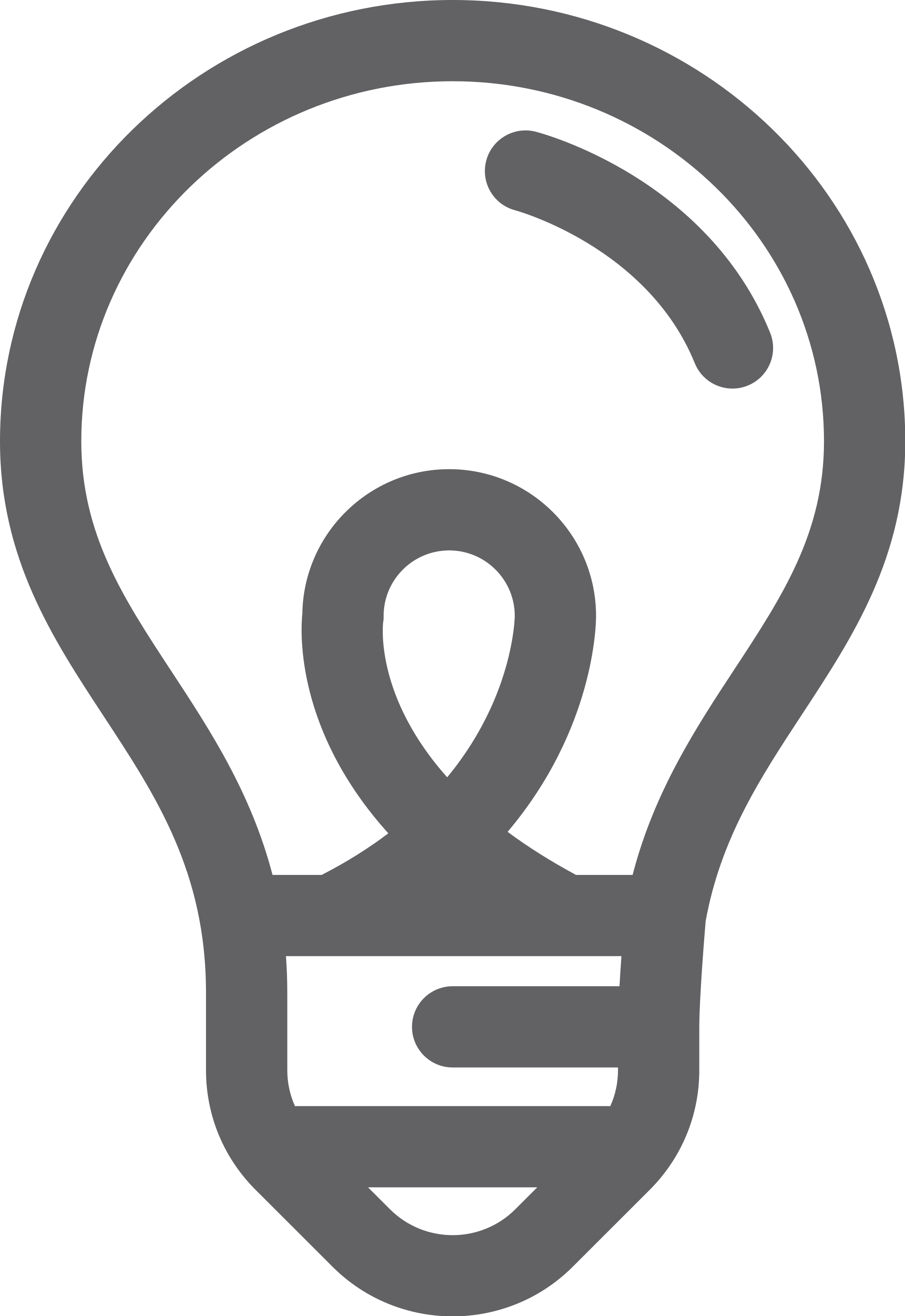 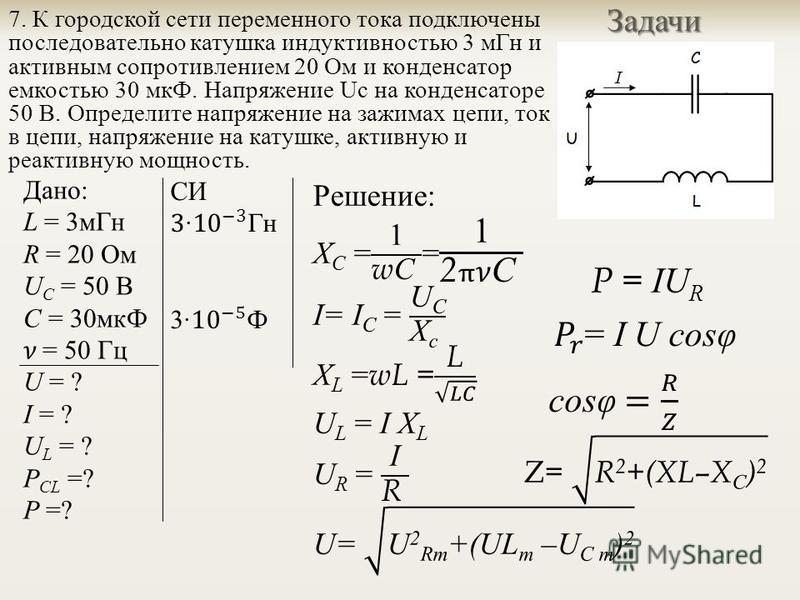 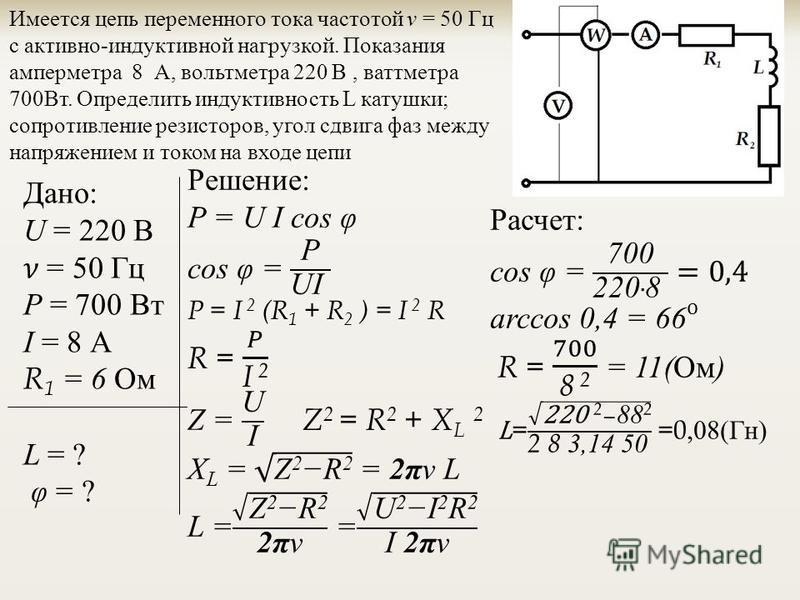 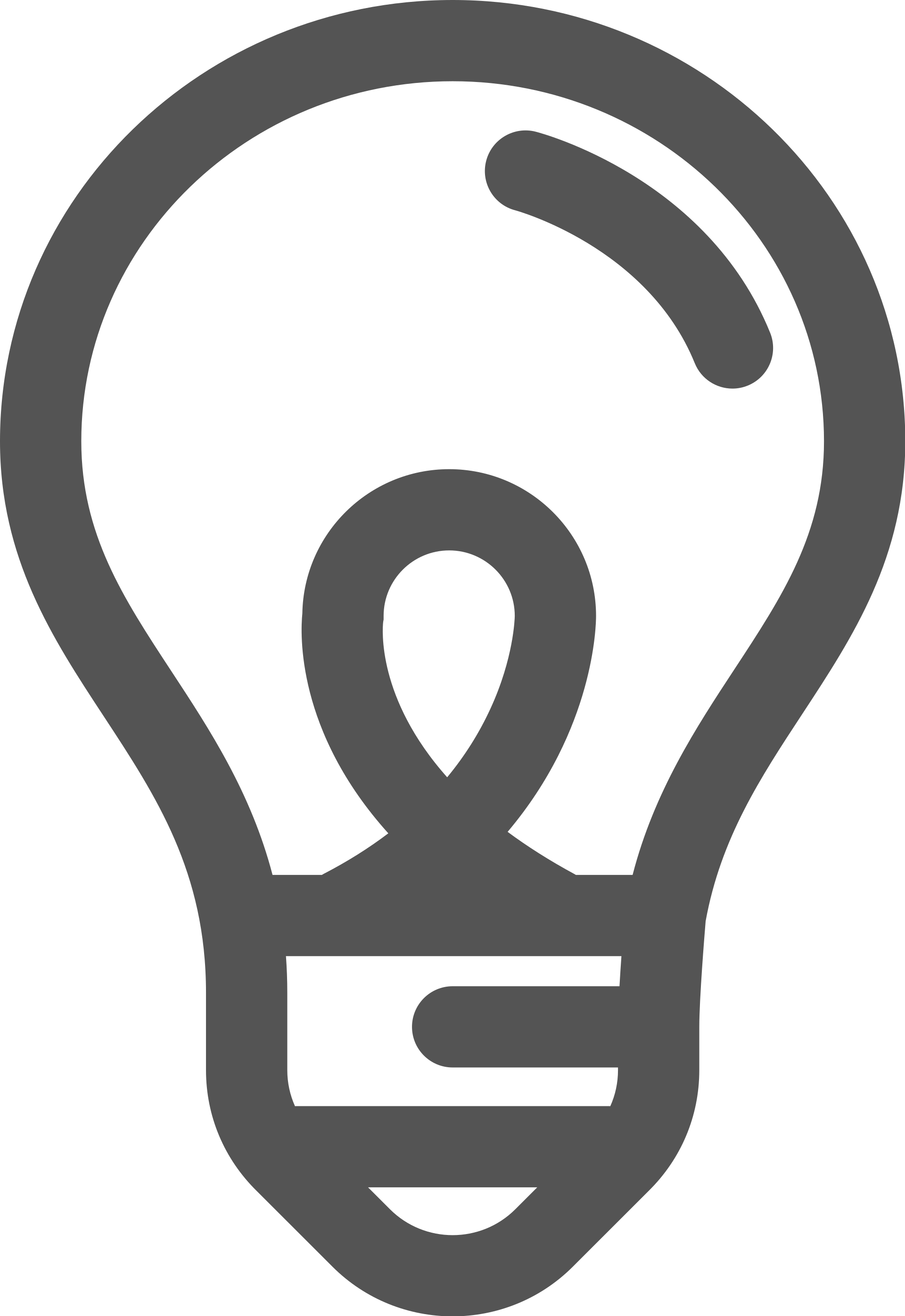